Figure 2. Diagram of the task and the corresponding NIRS time distribution. Data were analyzed with the “integral mode” ...
Cereb Cortex, Volume 20, Issue 5, May 2010, Pages 1037–1045, https://doi.org/10.1093/cercor/bhp163
The content of this slide may be subject to copyright: please see the slide notes for details.
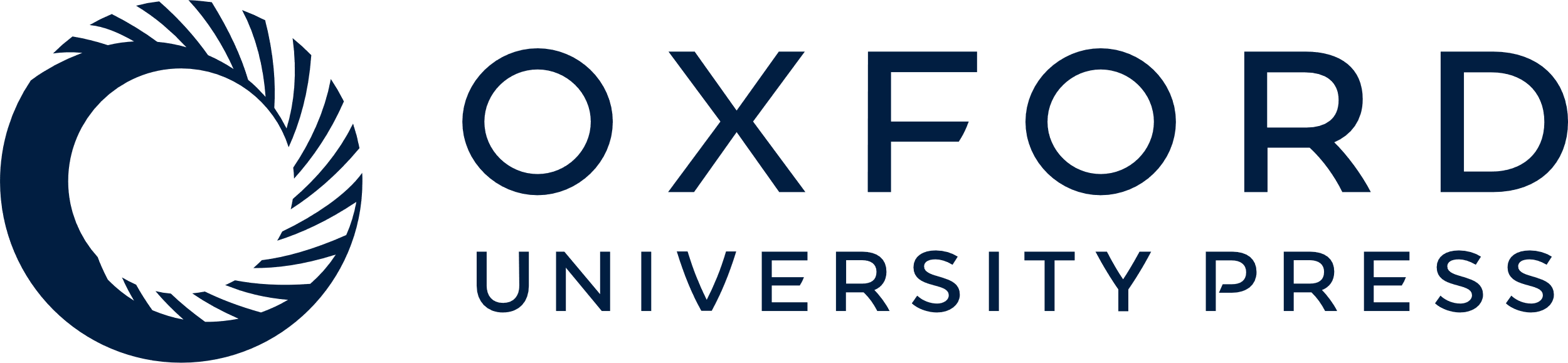 [Speaker Notes: Figure 2. Diagram of the task and the corresponding NIRS time distribution. Data were analyzed with the “integral mode” to obtain the average of the pretask baseline (determined as the mean for the last 5 s of the 27-s rest period) and the post-task baseline (determined as the mean for the initial 5 s after the 22-s relaxation period). Linear fitting was applied to the data between these 2 baselines. The moving average method was used to exclude short-term motion artifacts. The oxy-Hb data from each channel were averaged across the initial 25 s of the activation period (task + relax), which was divided into 5 time segments of 5 s each (A-1: earlier part of maintenance, A-2: latter part of maintenance, B-1: first part of reaction, B-2: second part of reaction, B-3: third part of reaction).


Unless provided in the caption above, the following copyright applies to the content of this slide: © The Author 2009. Published by Oxford University Press. All rights reserved. For permissions, please e-mail: journals.permissions@oxfordjournals.org]